Bokslutsdialog 2022
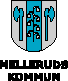 Grundsärskolan
Kultur- och utbildningsförvaltningen
Nyckeltal – lokaler - organisation
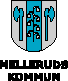 Analys:
Stödbehov och insats växlar kraftigt mellan elever samt för den enskilde eleven över tid
Fler elever med många diagnoser. Sällsynt med endast intellektuell funktionsnedsättning

Lokaler, Miljö:
Bra lokaler
Förutsättningar för flexibilitet


Organisation:
Under förändring 2023
Ny enhet
Nytt rektorsansvar
Ekonomiskt utfall mot budget och prognoser
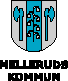 Analys
Stor variation under året med elev/personalunderlag i samband med pandemin
Svårigheter att rekrytera kompetent personal
Kompensation IKE för elev från annan kommun



Åtgärder  
Tillsatt kompetent personal 
Relativt stabilt elevunderlag


Ekonomiskt läge inför 2023 
Ny enhet Nordalsskolan – rekrytering personal ht 2023
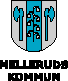 Normer och värdenSkolan ska aktivt och medvetet påverka och stimulera eleverna att omfatta vårt samhälles gemensamma värderingar och låta dem komma till uttryck i praktisk vardaglig handling i olika sammanhang.
Var är vi?
Ämnen som sociala medier, kränkningar, kompisrelationer, hygien, hälsa och kost kommer att belysas utifrån elevernas behov, önskemål och perspektiv.

Vart ska vi?
Eleverna får prioritera ämnen, kopplade till normer och värden, som vi ska jobba med under 2022. Särskolans personal, tillsammans med kuratorn, stödjer eleverna för att belysa de olika ämnena ur olika perspektiv.

Hur gör vi?- Framtid
Inkluderar arbetet med Normer och värden i skolarbetet samt fokuserar på elevernas prioriterade ämnen vid samlingar under skolveckan.
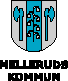 KunskaperSkolan ska erbjuda eleverna strukturerad undervisning under lärares ledning, såväl i helklass som enskilt. Lärarna ska sträva efter att i undervisningen balansera och integrera kunskaper i sina olika former.
Var är vi?
Vi vill utveckla vårt arbetssätt med olika stödmaterial i undervisningen. 

Vart ska vi?
Skaffa oss bra redskap som förtydligar för alla elever, var och en på sin nivå, var de befinner sig kunskapsmässigt. 

Hur gör vi?
Under 2022/2023 fortsätter vi med att lära oss In-Print samt Widgit Online.
Vi fortbildar oss kring ett material utgivet av Socialstyrelsen – Att förebygga och minska utmanande beteende. Vår kurator ansvarar för fortbildningen. Detta är en bra förutsättning för att skapa bra undervisningsmiljö.
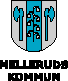 Elevernas ansvar och inflytandeDe demokratiska principerna att kunna påverka, ta ansvar och vara delaktig ska omfatta alla elever. Elever ska ges inflytande över utbildningen.
Var är vi?
Vi vill stimulera eleverna att komma med egna frågor och förslag vid klassrådet samt att delta i diskussioner. 

Vart ska vi?
Vi vill hjälpa eleverna att ”tänka” kring och utveckla självbedömning i samband med bl.a. veckans mål och övriga ämnen. 

Hur gör vi?
Eleverna stärks och utvecklas i sin sociala förmåga. Vi fortsätter att uppmuntra eleverna att lyssna, göra sig hörda och att vara modiga och öppna för sina svårigheter i olika situationer.
Skola och hemSkolans och vårdnadshavarnas gemensamma ansvar för elevernas skolgång ska skapade bästa möjliga förutsättningarna för barns och ungdomars utveckling och lärande.
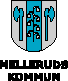 Var är vi?
Det är svårt att involvera föräldrar/vårdnadshavare i skolarbetet. Vi behöver finna nya vägar för att engagera föräldrarna.
Vart ska vi?
Vi vill skapa ett större engagemang bland vårdnadshavare
Hur gör vi?
Tillsammans med föräldrar/vårdnadshavare har vi implementerat ett nytt system för närvarofrämjande åtgärder för våra elever. Vi utvecklar samarbetet under 2022.